กรมพัฒนาฝีมือแรงงาน
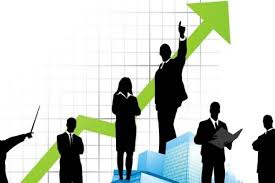 แนวทางการดำเนินงานปี 2563
นำเสนอ โดย นางจิรวรรณ  สุตสุนทร
ผู้อำนวยการกองแผนงานและสารสนเทศ
วันที่ 11 - 12 กันยายน 2562 
ณ โรงแรมแอมบาสซาเดอร์ ซิตี้ จอมเทียน จังหวัดชลบุรี
เป้าหมายการพัฒนาฝีมือแรงงาน ปีงบประมาณ พ.ศ. 2563(วันที่ 4 กันยายน 2562)
สรุปรายละเอียดแผนพัฒนาฝีมือแรงงาน ปีงบประมาณ พ.ศ. 2563
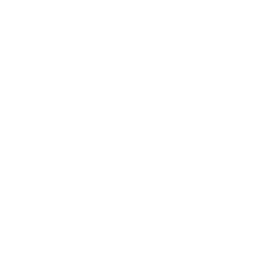 แผนงานบูรณาการ
ขับเคลื่อนการแก้ไขปัญหาจังหวัดชายแดนภาคใต้
1.โครงการฝึกอบรมฝีมือแรงงานในพื้นที่จังหวัดชายแดนภาคใต้
กลุ่มเป้าหมาย ได้แก่  แรงงานตามโครงการพาคนกลับบ้าน กลุ่มแนวร่วมก่อความไม่สงบในพื้นที่จังหวัดชายแดนใต้ กลุ่มที่มีความขัดแย้ง กลุ่มที่มีอคติต่อภาครัฐ และแรงงานกลุ่มที่เกี่ยวข้องกับความมั่นคง 
เป้าหมาย  800 คน (40 รุ่น รุ่นละ 20 คน)
งบประมาณ  12.0400  ล้านบาท
งบฝึกอบรม   3.0400  ล้านบาท
	- ค่าใช้จ่ายต่อคน  5,050  บาท         - ค่าใช้จ่ายต่อรุ่น  101,000 บาท
งบค่าใช้จ่ายในการจัดหาเครื่องมือประกอบอาชีพ  8.0000  ล้านบาท  
	- ค่าใช้จ่ายต่อคน  10,000  บาท 
 พื้นที่ดำเนินการ  จังหวัดปัตตานี ยะลา นราธิวาส และสงขลา 4 อำเภอ ได้แก่ อ.จะนะ อ.นาทวี 
อ.สะบ้าย้อย และ อ.เทพา
แผนงานบูรณาการ
พัฒนาอุตสาหกรรมศักยภาพและบริการแห่งอนาคต
2. โครงการศูนย์ฝึกอบรมความเป็นเลิศด้านเทคโนโลยีชั้นสูง
กลุ่มเป้าหมาย ได้แก่  แรงงานใหม่ แรงงานในสถานประกอบกิจการ หรือผู้ประกอบการ
เป้าหมาย  10,300 คน (515 รุ่น รุ่นละ 20 คน)
งบประมาณ  72.2005  ล้านบาท
         (1)  งบฝึกอบรม  
	

         (2) จัดหาครุภัณฑ์การศึกษา

อุตสาหกรรมที่ดำเนินการ ได้แก่ 1) อุตสาหกรรมชีวภาพ 2) อุตสาหกรรมและบริการทางการแพทย์ครบวงจร         3) อุตสาหกรรมและบริการดิจิทัล ข้อมูลและปัญญาประดิษฐ์  4) อุตสาหกรรมอิเล็กทรอนิกส์อัจฉริยะ                  5) อุตสาหกรรมหุ่นยนต์และระบบอัตโนมัติ 
พื้นที่ดำเนินการ 1) สพร. 1 สมุทรปราการ  2) สพร. 2 สุพรรณบุรี  3) สพร. 4 ราชบุรี  4) สพร. 5 นครราชสีมา  
5) สพร. 6 ขอนแก่น  6) สพร. 7 อุบลราชธานี 7) สพร. 8 นครสวรรค์  8) สพร. 9 พิษณุโลก  9) สพร. 10 ลำปาง  
10) สพร. 11 สุราษฎร์ธานี  11) สพร. 14 ปทุมธานี  12) สพร. 15 พระนครศรีอยุธยา  13) สพร. 16 นครปฐม 
14) สพร. 18 อุดรธานี  15) สถาบันพัฒนาบุคลากรในอุตสาหกรรมยานยนต์และชิ้นส่วนอะไหล่ยานยนต์ 
      (อาจมีการเปลี่ยนแปลงตามความเหมาะสมและศักยภาพของพื้นที่)
- ฝึกเตรียมเข้าทำงาน   300 คน  งบประมาณ   2.6860  ล้านบาท
- ฝึกยกระดับ        10,000 คน  งบประมาณ  32.0000  ล้านบาท
งบประมาณ  37.5145  ล้านบาท
แผนบูรณาการอุตสาหกรรมศักยภาพ (ต่อ)
3. โครงการพัฒนามาตรฐานฝีมือแรงงานแห่งชาติรองรับ 10 อุตสาหกรรมแห่งอนาคต
กลุ่มเป้าหมาย ได้แก่  บุคลากร แรงงานในสาขาที่กำหนด และผู้ประกอบการในสาขาที่กำหนด 
    องค์กรอาชีพ สมาคม นักเรียน นักศึกษา ฯลฯ
งบประมาณ  10.0000  ล้านบาท
เป้าหมาย พัฒนามาตรฐานฯ 10 สาขา ได้แก่ 1) ช่างซ่อมบำรุงอิเล็กทรอนิกส์สำหรับรถยนต์ไฟฟ้า  
2) ช่างออกแบบผลิตภัณฑ์สำหรับงานพิมพ์ 3 มิติ 3) นักพัฒนาและออกแบบระบบไฟฟ้าอัจฉริยะในห้องนั่งเล่น  
4) นักพัฒนาและออกแบบระบบไฟฟ้าอัจฉริยะในห้องครัว  5) นักออกแบบและติดตั้งเครื่องกำเนิดเชื้อเพลิงชีวภาพขนาดเล็ก 6) นักออกแบบและติดตั้งเครื่องกำเนิดเชื้อเพลิงชีวภาพขนาดกลาง  7) ช่างซ่อมบำรุงระบบออโตเมชั่น   ในโรงงานอุตสาหกรรมขนาดเล็ก 8) ช่างซ่อมบำรุงระบบออโตเมชั่นในโรงงานอุตสาหกรรมขนาดกลาง                9) นักจัดการข้อมูลการเกษตรก่อนการเพาะปลูก 10) นักจัดการข้อมูลการเกษตรระหว่างการเพาะปลูก
พื้นที่ดำเนินการ สำนักพัฒนามาตรฐานและทดสอบฝีมือแรงงาน
แผนงานบูรณาการ
พัฒนาผู้ประกอบการ และวิสาหกิจขนาดกลางและขนาดย่อมสู่สากล
4. โครงการเพิ่มผลิตภาพแรงงานสู่ SME 4.0
กลุ่มเป้าหมาย ได้แก่  ผู้ประกอบกิจการ SMEs กลุ่ม OTOP กลุ่มวิสาหกิจชุมชน และเครือข่าย การเพิ่มผลิตภาพแรงงาน แรงงานในสถานประกอบกิจการ 
งบประมาณ  42.9974  ล้านบาท   
เป้าหมาย  สถานประกอบกิจการ/OTOP/วิสาหกิจชุมชน รวม 185 แห่ง 
	    - แรงงานในภาคธุรกิจที่เกี่ยวข้อง 10,000 คน 
	    - พัฒนาเครือข่ายการเพิ่มผลิตภาพแรงงาน 5,000 คน
แนวทางดำเนินการ
        (1) ให้คำปรึกษาเชิงลึกแก่กลุ่มเป้าหมาย 185 แห่ง
        (2) พัฒนาศักยภาพแรงงานเพื่อเพิ่มผลิตภาพแรงงาน 
        (3) ผลิตภาพแรงงานสัญจร 77 จังหวัด 
        (4) ประชุมเครือข่ายเพิ่มผลิตภาพแรงงาน 77 จังหวัด 
        (5) พัฒนา นักพัฒนาฝีมือแรงงานพันธุ์ใหม่   
พื้นที่ดำเนินการ กรุงเทพมหานคร และ 76 จังหวัดทั่วประเทศ
แผนงานบูรณาการ
พัฒนาพื้นที่เขตเศรษฐกิจพิเศษ
5.โครงการเพิ่มทักษะกำลังแรงงานในพื้นที่เขตพัฒนาเศรษฐกิจพิเศษ
กลุ่มเป้าหมาย ได้แก่  แรงงานใหม่ แรงงานในสถานประกอบกิจการ แรงงานทั่วไป ผู้ว่างงาน
เป้าหมาย  12,000 คน (600 รุ่น รุ่นละ 20 คน)
งบประมาณ  87.5041  ล้านบาท 
         (1)  งบฝึกอบรม  
	

              (2)  จัดหาครุภัณฑ์การศึกษา

พื้นที่ดำเนินการ 10 จังหวัดเขตพัฒนาเศรษฐกิจพิเศษ (สงขลา นราธิวาส ตาก มุกดาหาร สระแก้ว ตราด หนองคาย นครพนม เชียงราย และกาญจนบุรี)
- ฝึกเตรียมเข้าทำงาน   700 คน  งบประมาณ   5.1020  ล้านบาท 
- ฝึกยกระดับ        11,300 คน  งบประมาณ  36.1600  ล้านบาท
งบประมาณ  46.2421  ล้านบาท
แผนงานบูรณาการ
สร้างรายได้จากการท่องเที่ยว
6.โครงการพัฒนาทักษะกำลังแรงงานด้านท่องเที่ยวและบริการ
กลุ่มเป้าหมาย ได้แก่  แรงงานใหม่ แรงงานในสถานประกอบกิจการ/ชุมชน ผู้ว่างงาน
เป้าหมาย  6,320 คน (316 รุ่น รุ่นละ 20 คน)
งบประมาณ  21.8320  ล้านบาท
         งบฝึกอบรม  
	
พื้นที่ดำเนินการ
      1. พื้นที่แหล่งท่องเที่ยวเมืองหลัก  ศูนย์ฝึกอบรมด้านความเป็นเลิศ (Excellence Center) ของกรมพัฒนาฝีมือแรงงาน ได้แก่สถาบันพัฒนาฝีมือแรงงาน 19 เชียงใหม่ สถาบันพัฒนาทรัพยากรมนุษย์สำหรับอุตสาหกรรมบริการสุขภาพ สถาบันพัฒนาฝีมือแรงงานนานาชาติเชียงแสน สถาบันพัฒนาฝีมือแรงงาน 21 ภูเก็ต 
      2. พื้นที่แหล่งท่องเที่ยวเมืองรอง 55 จังหวัด สถาบันพัฒนาฝีมือแรงงาน/สำนักงานพัฒนาฝีมือแรงงานที่เป็นพื้นที่ตามยุทธศาสตร์ของจังหวัดที่เกี่ยวข้องกับด้านท่องเที่ยวและบริการที่เป็นเมืองรอง 55 จังหวัด ประกอบด้วย ภาคเหนือ 16 จังหวัด ได้แก่ เชียงราย พิษณุโลก ตาก เพชรบูรณ์ นครสวรรค์ สุโขทัย ลำพูน อุตรดิตถ์ ลำปาง แม่ฮ่องสอน พิจิตร แพร่ น่าน กำแพงเพชร อุทัยธานี พะเยา ภาคตะวันออกเฉียงเหนือ 18 จังหวัด ได้แก่ อุดรธานี อุบลราชธานี หนองคาย เลย มุกดาหาร บุรีรัมย์ ชัยภูมิ ศรีสะเกษ สุรินทร์ สกลนคร นครพนม ร้อยเอ็ด มหาสารคาม บึงกาฬ กาฬสินธุ์ ยโสธร หนองบัวลำภู อำนาจเจริญ ภาคกลาง ภาคตะวันออก ภาคตะวันตก 12 จังหวัด ได้แก่ ลพบุรี สุพรรณบุรี นครนายก สระแก้ว ตราด* จันทบุรี ราชบุรี สมุทรสงคราม ปราจีนบุรี ชัยนาท อ่างทอง สิงห์บุรี  ภาคใต้ 9 จังหวัด ได้แก่ นครศรีธรรมราช พัทลุง ตรัง สตูล ชุมพร ระนอง นราธิวาส ยะลา ปัตตานี
(อาจมีการเปลี่ยนแปลงเพื่อลดความซ้ำซ้อนของโครงการ)
- ฝึกเตรียมเข้าทำงาน  320 คน  งบประมาณ  2.6320  ล้านบาท  
- ฝึกยกระดับ         6,000 คน  งบประมาณ  19.2000  ล้านบาท
แผนงานบูรณาการ
พัฒนาด้านคมนาคมและระบบโลจิสติกส์
7. โครงการพัฒนามาตรฐานฝีมือแรงงานแห่งชาติและพัฒนาบุคลากรรองรับอุตสาหกรรมโลจิสติกส์
กลุ่มเป้าหมาย ได้แก่  
       (1) บุคลากรในสาขาที่กำหนดมาตรฐานฝีมือแรงงานแห่งชาติ ผู้ประกอบการในสาขาโลจิสติกส์ องค์กรวิชาชีพ สมาคมฯ 
       (2) บุคลากรด้านโลจิสติกส์ที่ทำงานอยู่แล้ว และที่ว่างงานที่มีพื้นฐานทักษะที่เกี่ยวข้อง
เป้าหมาย    - พัฒนามาตรฐานฝีมือแรงงานแห่งชาติ/วิธีการทดสอบฯ 10 สาขา 
                    - บุคลากรด้านโลจิสติกส์/ผู้ว่างงาน 3,400 คน
งบประมาณ 
       (1)  พัฒนามาตรฐานฯ รองรับโลจิสติกส์และอบรมผู้ทดสอบฯ
       (2)  พัฒนาบุคลากรด้านโลจิสติกส์ 
พื้นที่ดำเนินการ 
      (1) สำนักพัฒนามาตรฐานและทดสอบฝีมือแรงงาน และหน่วยงานอื่นที่เกี่ยวข้อง
      (2) จังหวัดที่ตั้งในเขตพื้นที่พัฒนาเศรษฐกิจ (Economic Corridor) ดังนี้ แนวตะวันออก-ตะวันตก (East-West Economic Corridor : EWEC) ประกอบด้วย 7 จังหวัด ได้แก่ ตาก สุโขทัย พิษณุโลก เพชรบูรณ์ ขอนแก่น กาฬสินธุ์ มุกดาหาร แนวเหนือใต้ (North – South Economic Corridor : NSEC) ประกอบด้วย 13 จังหวัด ได้แก่ เชียงราย เชียงใหม่ ลำปาง นครสวรรค์ พระนครศรีอยุธยา ลำพูน พะเยา แพร่ อุตรดิตถ์ กำแพงเพชร กรุงเทพฯ (ตาก พิษณุโลก) แนวตอนใต้ (Southern Economic Corridor : SEC) ประกอบด้วย 8 จังหวัด ได้แก่ ฉะเชิงเทรา ปราจีนบุรี สระแก้ว ชลบุรี ระยอง จันทบุรี ตราด และกาญจนบุรี
งบประมาณ  20.8800  ล้านบาท
งบประมาณ  10.0000  ล้านบาท
งบประมาณ  10.8800  ล้านบาท
(อาจมีการเปลี่ยนแปลงเพื่อลดความซ้ำซ้อนของโครงการ)
บูรณาการพัฒนาด้านคมนาคมและระบบโลจิสติกส์
 (ต่อ)
8. โครงการพัฒนาบุคลากรด้านโลจิสติกส์รองรับธุรกิจขนส่งและการค้าระหว่างประเทศ
กลุ่มเป้าหมาย ได้แก่  แรงงานใหม่ที่สำเร็จการศึกษาในระดับปริญญาตรี และมีความประสงค์   จะเข้าทำงานในธุรกิจรับจัดการขนส่งและการค้าระหว่างประเทศ 
เป้าหมาย  300 คน (อบรม 4 เดือน ภาคทฤษฎี 2 เดือน และภาคปฏิบัติในสถานประกอบกิจการ 2 เดือน)
งบประมาณ     6.2560  ล้านบาท 
วิธีดำเนินการ 
    - ฝึกอบรมร่วมกับหน่วยงานภาคเอกชน สมาคมผู้รับจัดการขนส่งสินค้าระหว่างประเทศ และหน่วยงานที่เกี่ยวข้องด้านโลจิสติกส์ 
    - จัดส่งเจ้าหน้าที่นิเทศตรวจเยี่ยม กำกับ ดูแลการฝึกอบรมตลอดโครงการจัดหาสถานประกอบกิจการสำหรับฝึกงานจริงในสถานประกอบกิจการ และสถานประกอบกิจการยินดีรับผู้จบฝึกอบรมเข้าทำงานทันที
หน่วยงานรับผิดชอบ   กองพัฒนาศักยภาพแรงงานและผู้ประกอบกิจการ
แผนงานบูรณาการ
เขตพัฒนาพิเศษภาคตะวันออก
9. โครงการพัฒนาทักษะกำลังแรงงานเขตพัฒนาพิเศษภาคตะวันออก
กลุ่มเป้าหมาย ได้แก่  แรงงานในสถานประกอบกิจการรองรับ 10 อุตสาหกรรมเป้าหมาย/เทคโนโลยีชั้นสูง แรงงานทั่วไป ผู้ถูกเลิกจ้าง ว่างงาน ที่ต้องการฝึกทักษะสาขาเทคโนโลยีชั้นสูง และวิทยากรต้นแบบ
เป้าหมาย  6,500 คน (325 รุ่น รุ่นละ 20 คน)
งบประมาณ  96.7900   ล้านบาท
         (1)  งบฝึกอบรมยกระดับฯ  
         (2)  พัฒนาวิทยากรต้นแบบ
         (3)  จัดหาครุภัณฑ์การศึกษา
พื้นที่ดำเนินการ   จังหวัดชลบุรี  ระยอง และฉะเชิงเทรา
เป้าหมาย 6,400 คน งบประมาณ  20.4800  ล้านบาท
เป้าหมาย   100 คน งบประมาณ    0.4000  ล้านบาท
งบประมาณ  75.9100  ล้านบาท
แผนงานบูรณาการ
เตรียมความพร้อมเพื่อรองรับสังคมสูงวัย
10. โครงการฝึกอบรมแรงงานผู้สูงอายุเพื่อเพิ่มโอกาสในการประกอบอาชีพ
กลุ่มเป้าหมาย ได้แก่  ผู้สูงวัยตั้งแต่ 60 ปีขึ้นไป
เป้าหมาย  8,200 คน (410 รุ่น รุ่นละ 20 คน)
งบประมาณ  22.1400  ล้านบาท
พื้นที่ดำเนินการ กรุงเทพมหานคร และ 76 จังหวัดทั่วประเทศ
แผนงานยุทธศาสตร์พัฒนาศักยภาพคนตลอดช่วงชีวิต (ต่อ)
11.โครงการฝึกอบรมแรงงานกลุ่มเป้าหมายเฉพาะเพื่อเพิ่มโอกาสในการประกอบอาชีพ
กลุ่มเป้าหมาย เช่น
	1)  ผู้ประสบภัยธรรมชาติ 
	2)  ผู้ผ่านการบำบัดยาเสพติด 
	3)  ผู้ต้องขัง/เยาวชนสถานพินิจ 
	4)  คนพิการและผู้ดูแลคนพิการ 
	5)  แรงงานนอกระบบ (อิสระ)
	6)  ทหารเกณฑ์ก่อนปลดประจำการ
	7)  แรงงานตามโครงการพระราชดำริ 
	8)   ฯลฯ
เป้าหมาย  9,100 คน (455 รุ่น รุ่นละ 20 คน)
งบประมาณ  24.6000  ล้านบาท 
พื้นที่ดำเนินการ  กรุงเทพฯ และ 76 จังหวัดทั่วประเทศ
แผนงานยุทธศาสตร์
พัฒนาศักยภาพคนตลอดช่วงชีวิต
12.โครงการยกระดับเพื่อเพิ่มศักยภาพฝีมือและสมรรถนะแรงงาน 
วัตถุประสงค์ 
     1.  เพื่อพัฒนาศักยภาพแรงงานใหม่ ให้มีทักษะองค์ความรู้สอดคล้องกับความต้องการของตลาดแรงงานและความก้าวหน้าทางเทคโนโลยีและนวัตกรรม รวมทั้งสร้างนิสัยอุตสาหกรรมและปลูกฝังทัศนคติและประสบการณ์ รวมทั้งคุณธรรม จริยธรรม ตลอดจนศาสตร์ของพระราชากับการพัฒนาที่ยั่งยืนในการปฏิบัติงานและการประกอบอาชีพ 
     2. เพื่อพัฒนาทักษะด้านภาษาต่างประเทศให้กับแรงงาน เพื่อใช้ประโยชน์ในการสื่อสารระหว่างการทำงานและนำไปใช้ประโยชน์ในชีวิตประจำวัน  
     3. เพื่อ Up Skill และ Re skill  ให้แรงงานสามารถทำงานที่สอดคล้องกับความต้องการของตลาด เตรียมความพร้อมรองรับการเปลี่ยนแปลงเทคโนโลยีของภาคอุตสาหกรรม/บริการ และรองรับการปรับเปลี่ยนอาชีพ 
กลุ่มเป้าหมาย ได้แก่  แรงงานใหม่ แรงงานในสถานประกอบกิจการ แรงงานทั่วไป ผู้ว่างงาน
เป้าหมาย  20,800 คน (1,040 รุ่น รุ่นละ 20 คน)
งบประมาณ  76.1600  ล้านบาท

ตอบสนองนโยบายเร่งด่วน ข้อที่ 5 การยกระดับศักยภาพของแรงงาน โดยยกระดับรายได้ค่าแรงแรกเข้า และ 1) กลไก  การปรับอัตราค่าจ้างที่สอดคล้องกับสมรรถนะแรงงาน ควบคู่กับการพัฒนาทักษะฝีมือแรงงานผ่านกลไกคณะกรรมการไตรภาคี เพี่อนำไปสู่การเพิ่มประสิทธิภาพแรงงานฯ และ 2) สามารถจูงใจให้แรงงานพัฒนาตนเองเพื่อปรับเปลี่ยนทักษะ และเปลี่ยนสายอาชีพให้ตรงกับความต้องการของตลาดแรงงานอุตสาหกรรมเป้าหมาย และความก้าวหน้าของเทคโนโลยี 
พื้นที่ดำเนินการ 50 หน่วยฝึก 1) กรุงเทพมหานคร 2) นครศรีธรรมราช 3) ปัตตานี 4) ยะลา 5) กระบี่ 6) กาฬสินธุ์ 7) กำแพงเพชร          8) จันทบุรี 9) ชัยนาท 10) ชัยภูมิ 11) ชุมพร 12) ตรัง 13) นครนายก 14) นนทบุรี 15) น่าน 16) บึงกาฬ 17) บุรีรัมย์ 18) ประจวบคีรีขันธ์   19) ปราจีนบุรี 20) พังงา 21) พัทลุง 22) พิจิตร 23) เพชรบุรี 24) เพชรบูรณ์ 25) แพร่ 26) พะเยา 27) มหาสารคาม 28) แม่ฮ่องสอน         29) ยโสธร 30) ร้อยเอ็ด 31) ระยอง 32) ลพบุรี 33) ลำพูน 34) เลย 35) ศรีสะเกษ 36) สกลนคร 37) สตูล 38) สมุทรสงคราม                  39) สมุทรสาคร 40) สระบุรี 41) สิงห์บุรี 42) สุโขทัย 43) สุรินทร์ 44) หนองบัวลำภู 45) อ่างทอง 46) อุทัยธานี 47) อุตรดิตถ์                   48) อำนาจเจริญ 49) DSD Wellness 50) AHRDA
      (อาจมีการเปลี่ยนแปลงตามความเหมาะสม และลดความซ้ำซ้อนของโครงการ รวมทั้งศักยภาพของพื้นที่)
- ฝึกเตรียมเข้าทำงาน   3,000 คน  งบประมาณ   19.2000  ล้านบาท          
- ฝึกยกระดับ           17,800 คน  งบประมาณ   56.9600  ล้านบาท
แผนงานยุทธศาสตร์พัฒนาศักยภาพคนตลอดช่วงชีวิต (ต่อ)
13. โครงการยกระดับแรงงานไทยให้ได้มาตรฐานฝีมือแรงงานเพื่อรองรับการแข่งขัน
กลุ่มเป้าหมาย ได้แก่  แรงงานในสถานประกอบกิจการ ผู้ประกอบอาชีพอิสระ ผู้ว่างงาน แรงงานทั่วไป  กำลังแรงงานด้านการเชื่อม/กลุ่มนักศึกษา
งบประมาณ 81.6741  ล้านบาท
เป้าหมาย  30,720 คน
       (1) พัฒนาศักยภาพแรงงานเพื่อรองรับการจ่ายค่าจ้างตามมาตรฐานฝีมือ เป้าหมาย 4,100 คน งบประมาณ 12.1640  ล้านบาท
       (2) ทดสอบมาตรฐานฝีมือแรงงานแห่งชาติ  เป้าหมาย 26,300 คน งบประมาณ 26.3000 ล้านบาท    และแข่งขันฝีมือแรงงานแห่งชาติ  งบประมาณ 34.6301  ล้านบาท
       (3) พัฒนาศักยภาพฝีมือช่างเชื่อมมาตรฐานสากล จำนวน 200 คน งบประมาณ 0.6000 ล้านบาท
       (4) เพิ่มประสิทธิภาพของเครือข่ายฯ ที่เกี่ยวข้องกับมาตรฐานฝีมือแรงงานแห่งชาติ เป้าหมาย 77 แห่ง งบประมาณ 3.0000 ล้านบาท 
       (5) ส่งเสริมศักยภาพมาตรฐานฝีมือแรงงานไทยในต่างประเทศ เป้าหมาย 120 คน งบประมาณ 4.9800 ล้านบาท
พื้นที่ดำเนินการ  สำนักพัฒนามาตรฐานฯ  และสถาบัน/สำนักงานฯ ทั่วประเทศ
แผนงานยุทธศาสตร์
ส่งเสริมความสัมพันธ์ระหว่างประเทศ
14. โครงการพัฒนาฝีมือแรงงานนานาชาติเพื่อการพัฒนาความร่วมมือทางเศรษฐกิจ
กลุ่มเป้าหมาย ได้แก่ บุคลากร (การศึกษา ,ภาครัฐ) แรงงาน ผู้ประกอบกิจการ รัฐวิสาหกิจ องค์การระหว่างประเทศในกลุ่มประเทศเป้าหมายที่เกี่ยวข้องกับการค้า การลงทุน ท่องเที่ยว การบริการ โลจิสติกส์ 
เป้าหมาย  2,000  คน 
งบประมาณ  20.0000  ล้านบาท
พื้นที่ดำเนินการ 
      1. สถาบันพัฒนาฝีมือแรงงานนานาชาติ สถาบันพัฒนาฝีมือแรงงาน /สำนักงานพัฒนาฝีมือแรงงานที่อยู่บริเวณตะเข็บชายแดน/ส่วนราชการ
      2. สถาบันการศึกษา/องค์การมหาชน/รัฐวิสาหกิจ/สถานที่เอกชน ตามแนวระเบียง NSEC, EWEC, SEC 
      3. ภายในประเทศสมาชิก GMS, IMT-GT ที่ตั้งอยู่เขตพื้นที่แนวระเบียงเศรษฐกิจ NSEC, EWEC, SEC
แผนงานพื้นฐาน
15. ผลผลิต พัฒนา/ขับเคลื่อนความร่วมมือเครือข่ายและส่งเสริมการพัฒนาฝีมือแรงงาน
เป้าหมาย    3,700,210 คน     
งบประมาณ  301.0180 ล้านบาท







พื้นที่ดำเนินการ สำนักพัฒนามาตรฐานและทดสอบฝีมือแรงงาน  สำนักพัฒนาผู้ฝึกและเทคโนโลยีการฝึก
กองแผนงานและสารสนเทศ กองส่งเสริมการพัฒนาฝีมือแรงงาน กองพัฒนาศักยภาพแรงงานและผู้ประกอบกิจการ และสถาบันฯ/สำนักงานฯ
เปรียบเทียบและเชื่อมโยงโครงการ ปี 2562  งบ 62 พลางก่อน และโครงการปี 2563
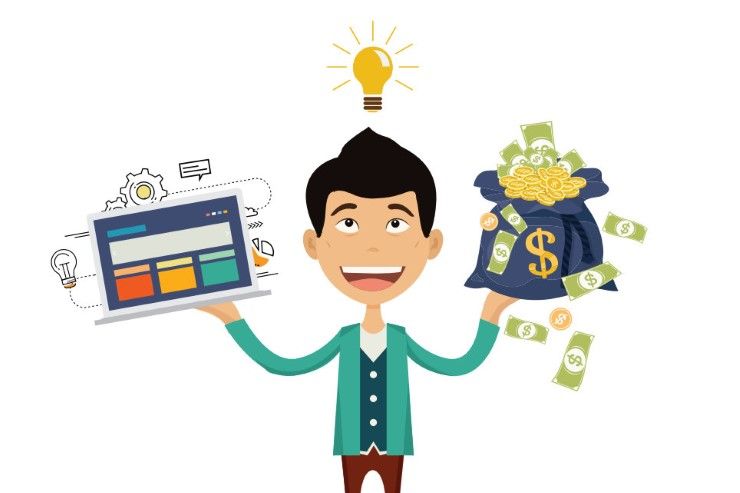 (โครงการสามเหลี่ยมมั่นคง มั่งคั่ง ยั่งยืน)
(โครงการเปลี่ยนแปลงเทคโนโลยีของภาคอุตสาหกรรมและบริการ)
(โครงการ Thailand 4.0)
ปฏิทินงบประมาณรายจ่ายประจำปี พ.ศ. 2563
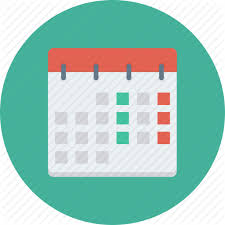 วิธีปฏิบัติในการจัดทำแผนการใช้งบประมาณ ปี พ.ศ. 2562 ไปพลางก่อน
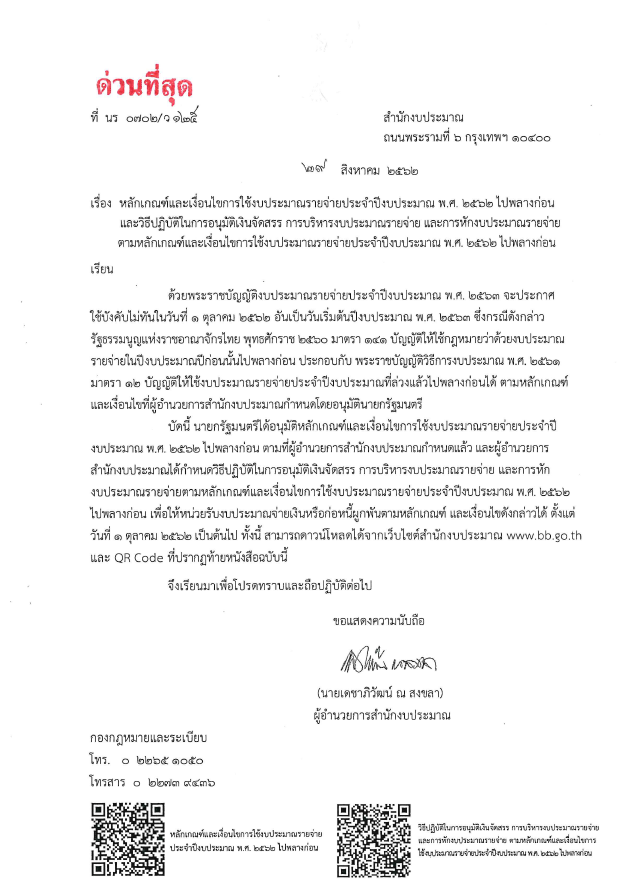 หลักเกณฑ์และเงื่อนไข
การใช้งบประมาณรายจ่าย
ประจำปี พ.ศ. 2562 ไปพลางก่อน
แสกน QR Code
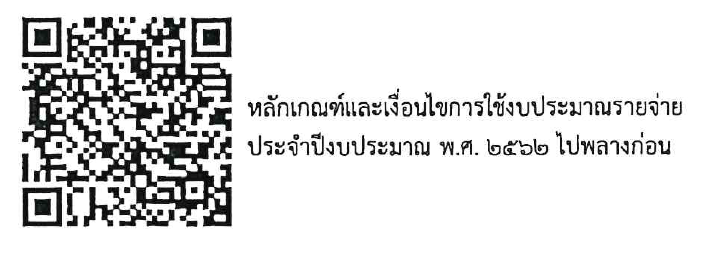 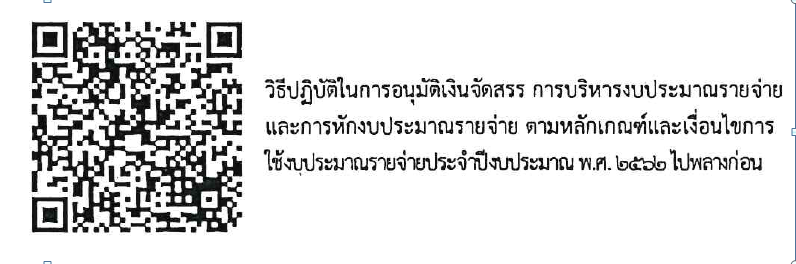 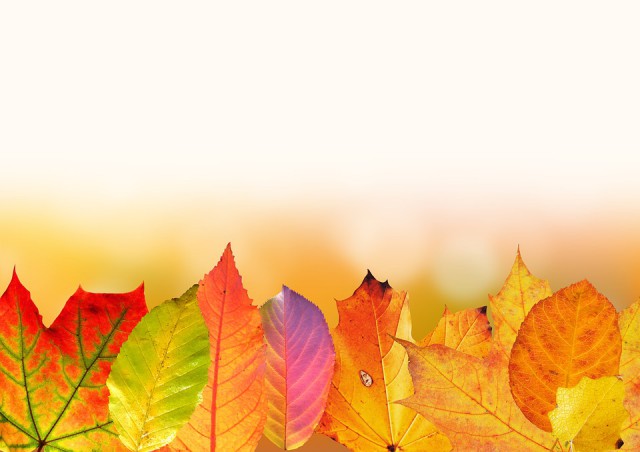 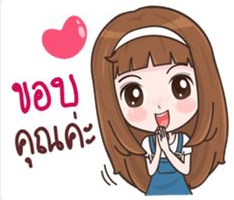